The Village Ecodynamics Project:
Modeling Pueblo Historical Ecology
A.D. 600 – 1760
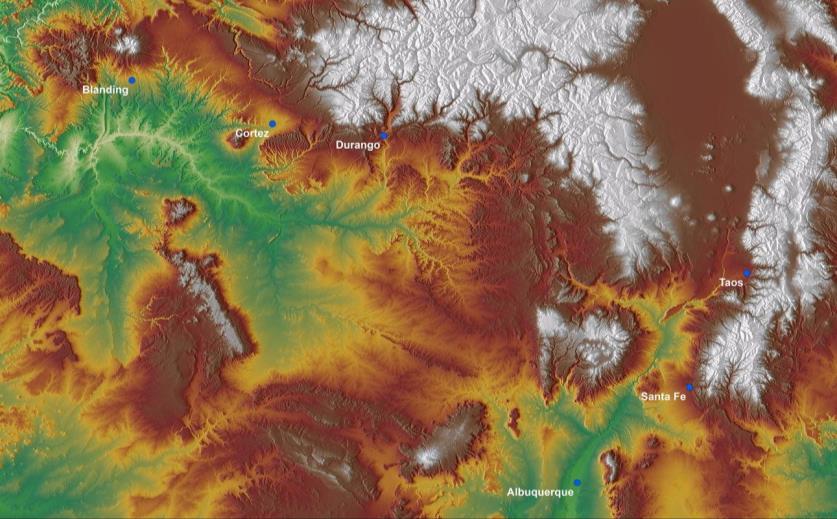 Village Ecodynamics Project (VEP)
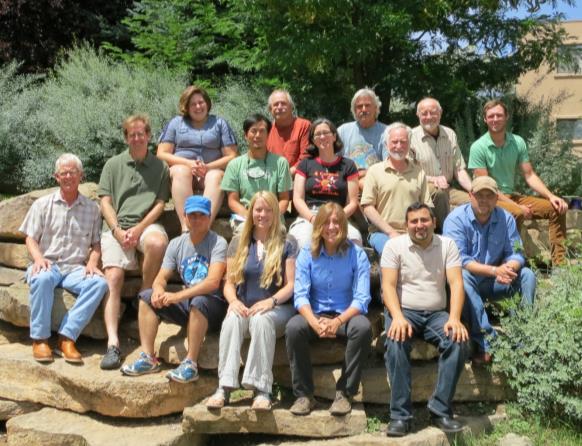 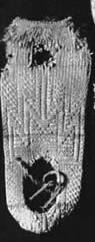 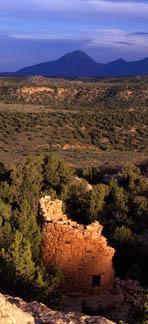 The VEP conducts empirical studies and modeling to examine interaction between Pueblo Indians and their environment between A.D. 600 and 1600 and use the results of this research to better understand human social evolution
Research and Education Sponsored
by the National Science Foundation
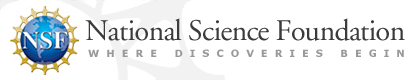 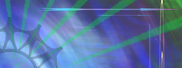 Dynamics of Coupled 
Natural and Human Systems
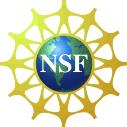 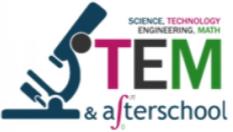 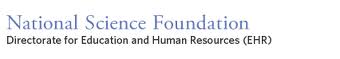 Institutional Partnerships
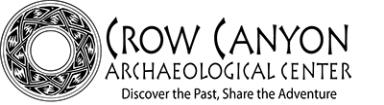 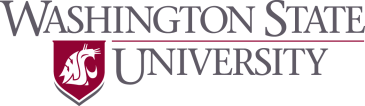 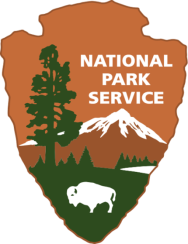 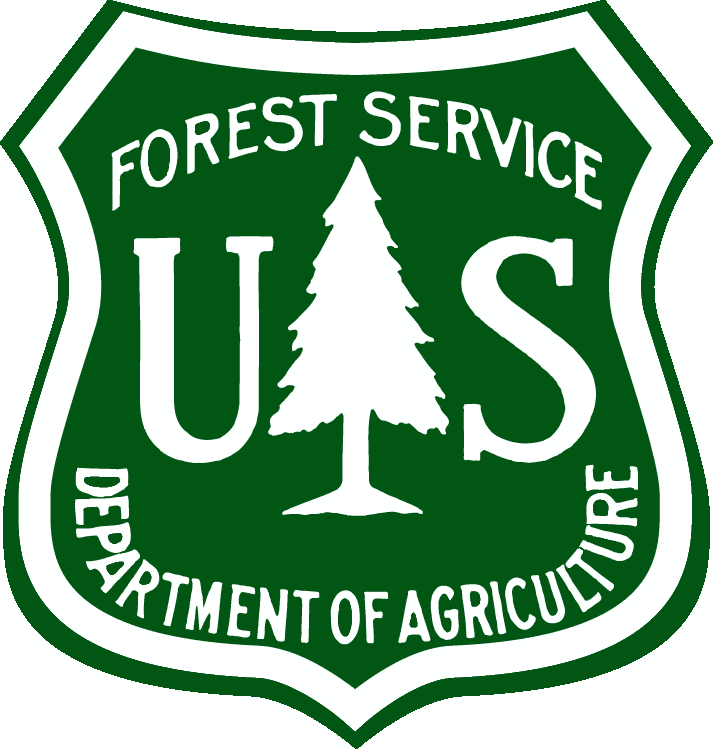 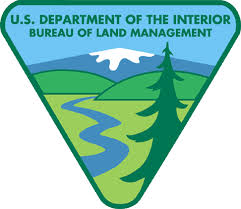 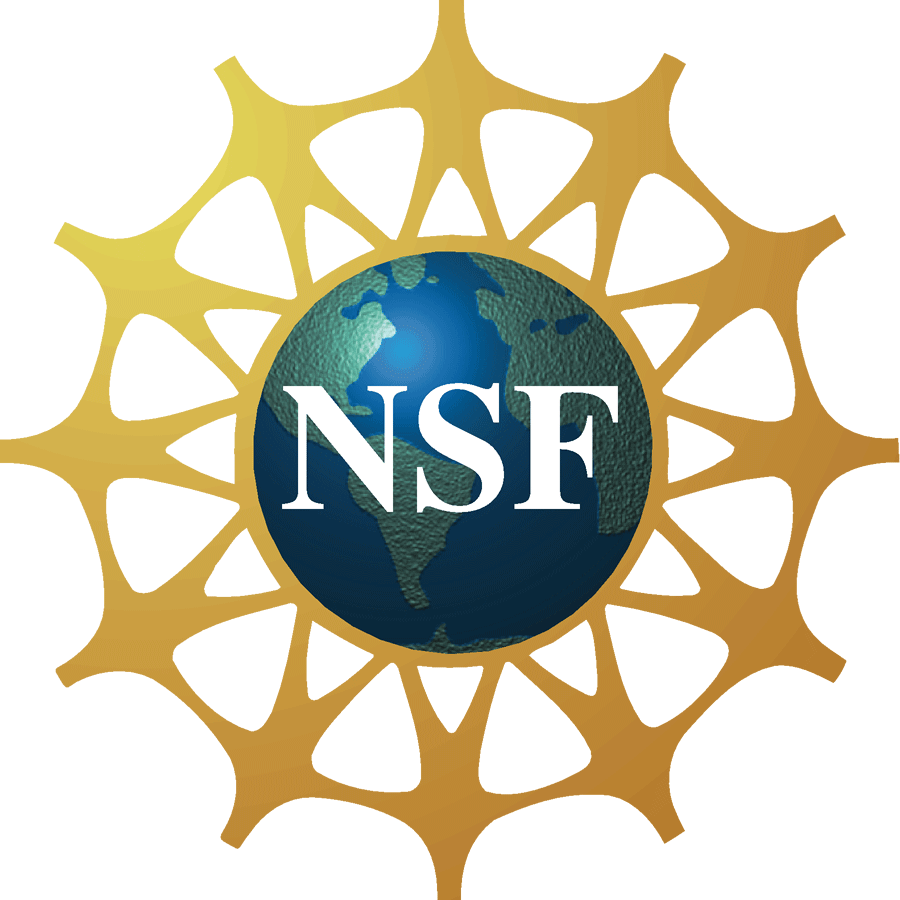 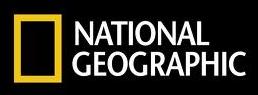 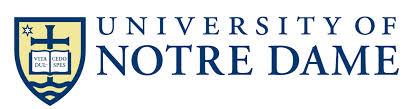 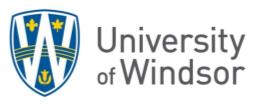 The VEP Integrates a Computer Simulation and
the Analysis of  All Known Archaeological Sites 
in Our Two Study Areas
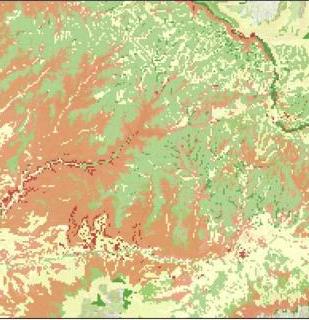 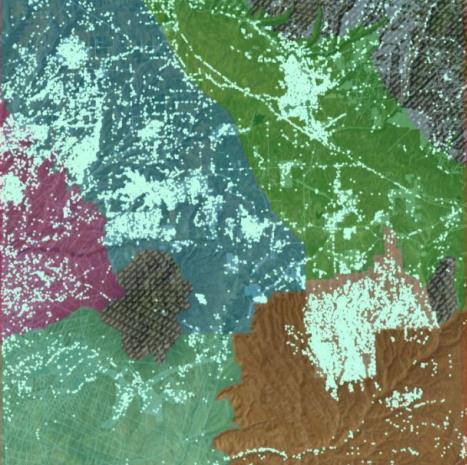 Modeling agricultural productivity
for use in the computer simulation
Synthesizing information to model
population dynamics of sites
Village Ecodynamics Project II:
Ancestral Pueblo Settlement in SW Colorado and the
Northern Rio Grande: AD 600-1280
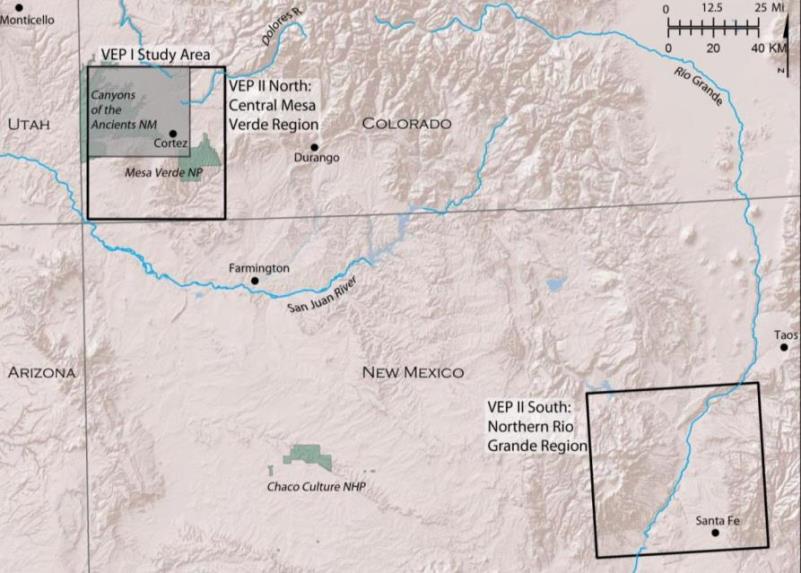 Archaeological Sites Database
VEP South Study Area
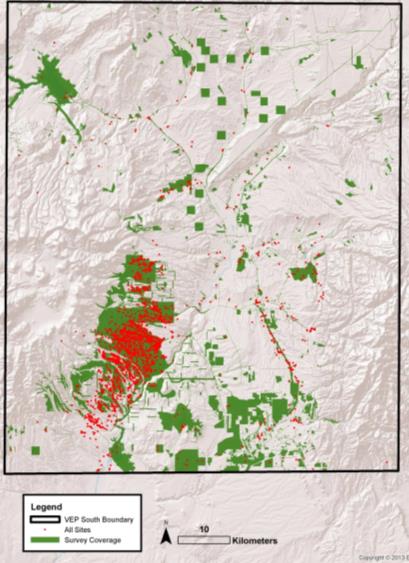 VEP North Study Area
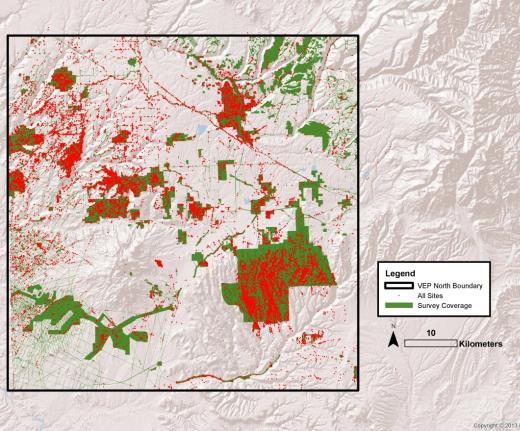 18,000 sites, 7600 habitations
6,000 sites, 1750 habitations
VEP II CMV Population History
Revised Population History
A New Look at MVR and NRG Population 
UPDATE
The Village Ecodynamics Project:
Average Agricultural Yields A.D. 600–1300
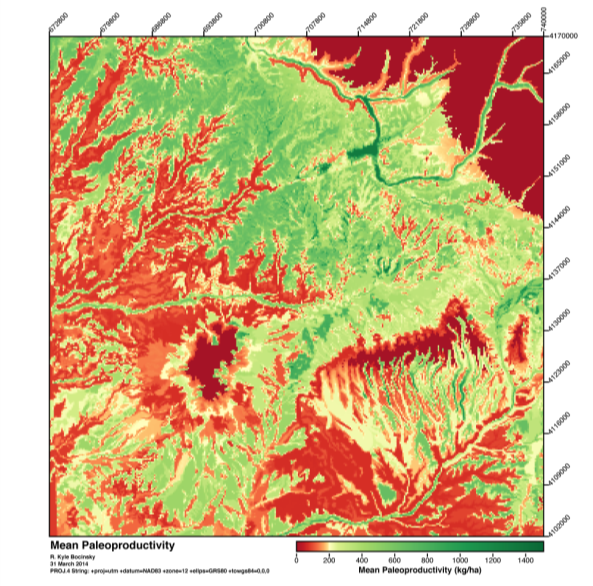 (Image Courtesy Kyle Bocinsky)
Annual Maize Productivity A.D. 600–1300:
The Village Ecodynamics Project
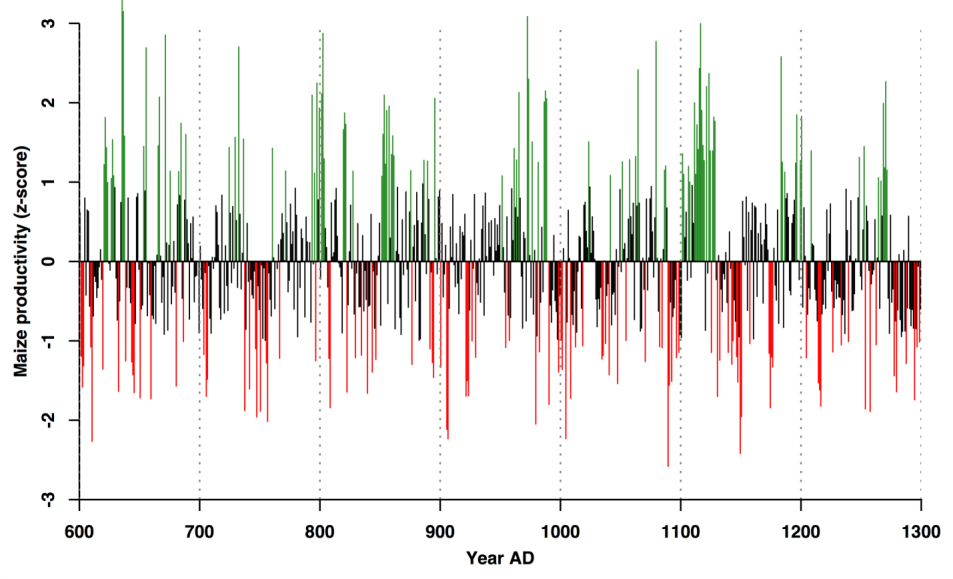 (Image Courtesy Kyle Bocinsky)
American Indian Partnerships:
The PFP Planning Meeting
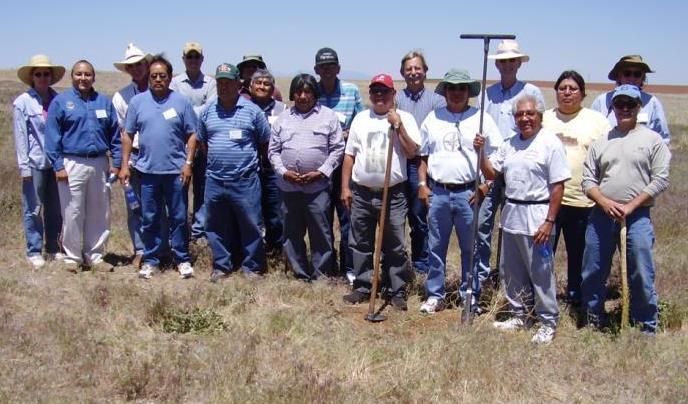 The Pueblo Farming Project
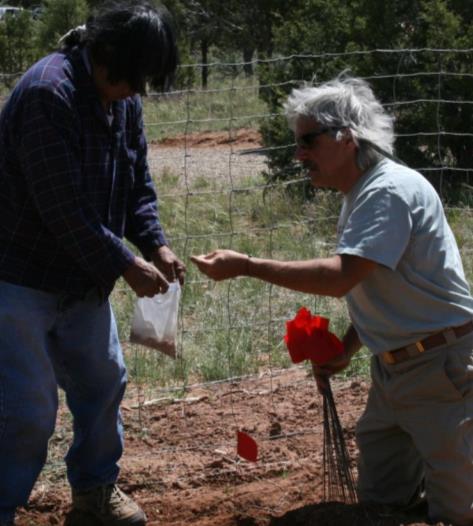 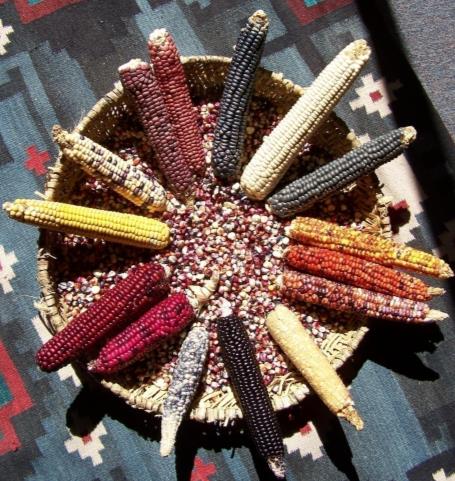 Harold Polingyumptewa and Paul Ermigiotti
Hopi Farmers Provide the Seed for Planting
Hopi Farmers
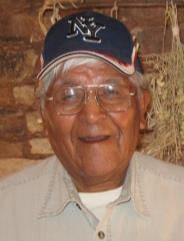 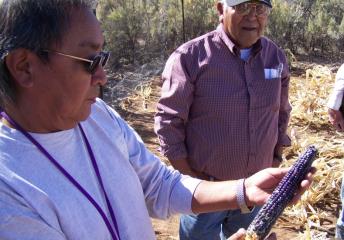 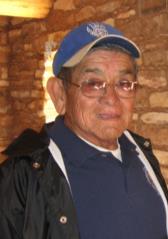 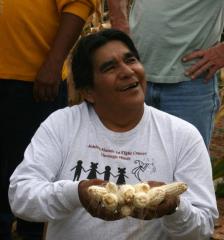 Raleigh
Puhuyaoma
Lee Wayne
Lomayestewa
Owen
Numkena
Leigh
Kuwanwisiwma
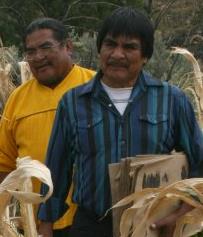 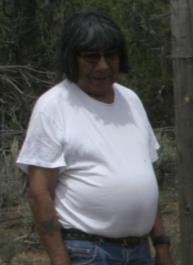 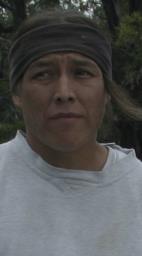 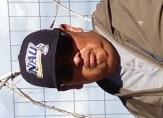 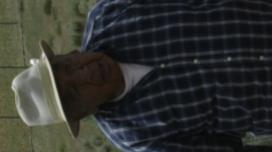 Harold
Polyingyumptewa
Morgan
Saufkie
Ahkima 
Honyumptewa
Donald Dawahongnewa
Ronald Wadsworth
Stewart
Koyiyumptewa
Location of Experimental Gardens
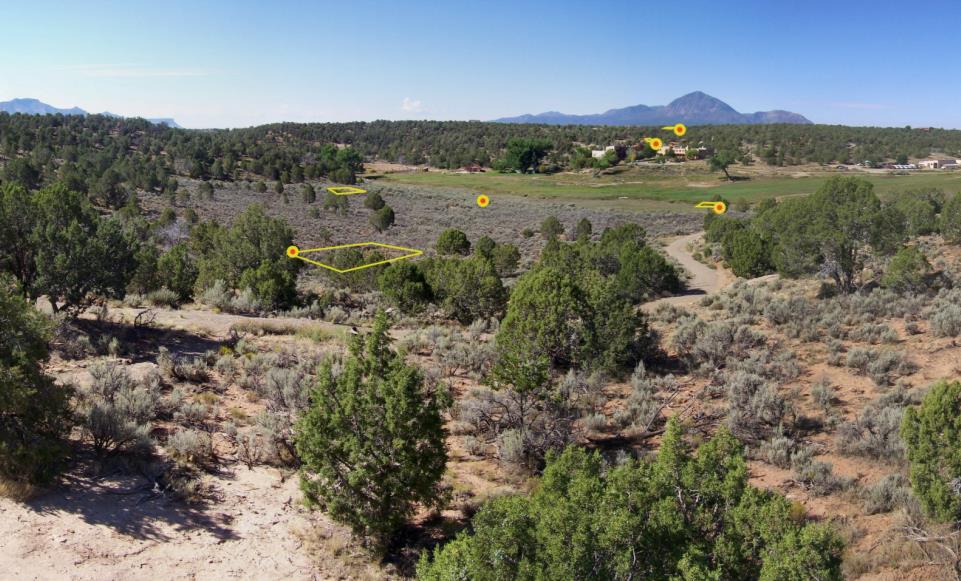 The Check Dam Garden
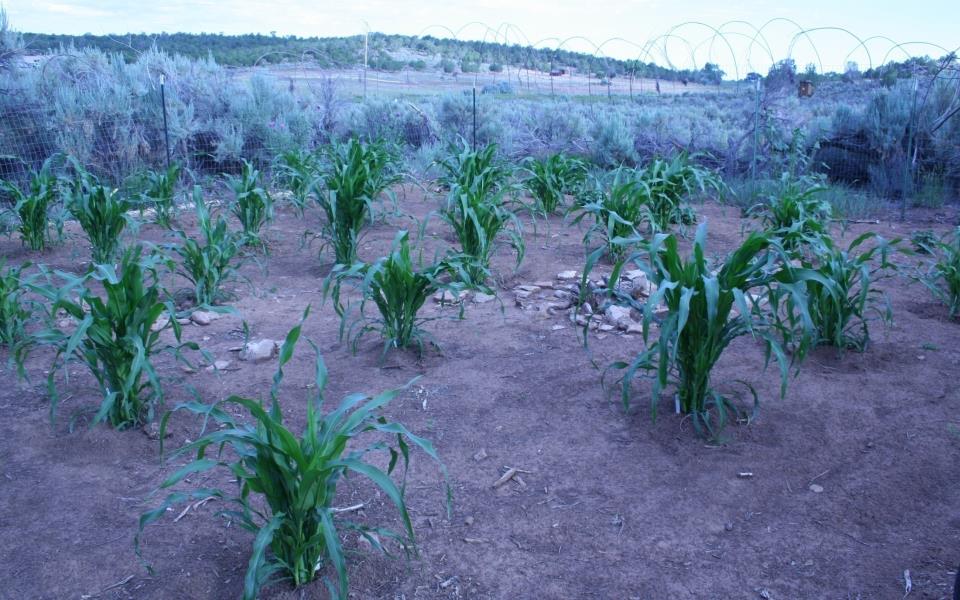 Comparing VEP Computer Estimates
with PFP Actual Yields:
Aggregated Data
VEP Related Education Products:
NSF-CRPA Grant and Other VEP Funding
Exhibits at the new History Colorado Center in Denver

New online, distance-learning VEP educational product

Educational computer game focused on Pueblo farming practices
History Colorado Museum
NSF-CRPA Grant to Develop Exhibits
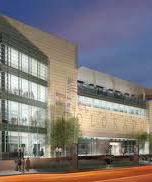 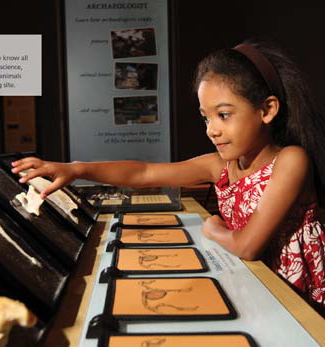 Publications for the
Profession and the Public
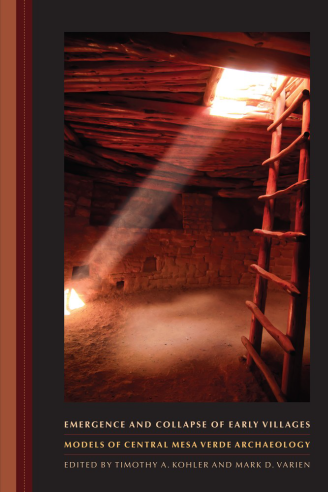 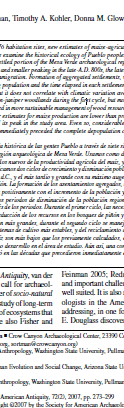 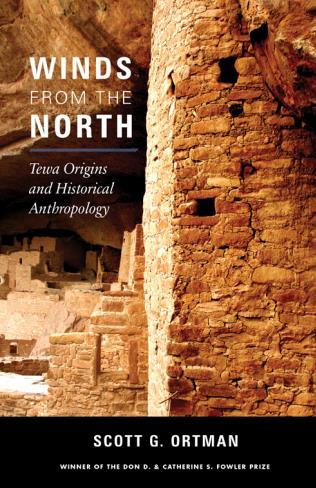